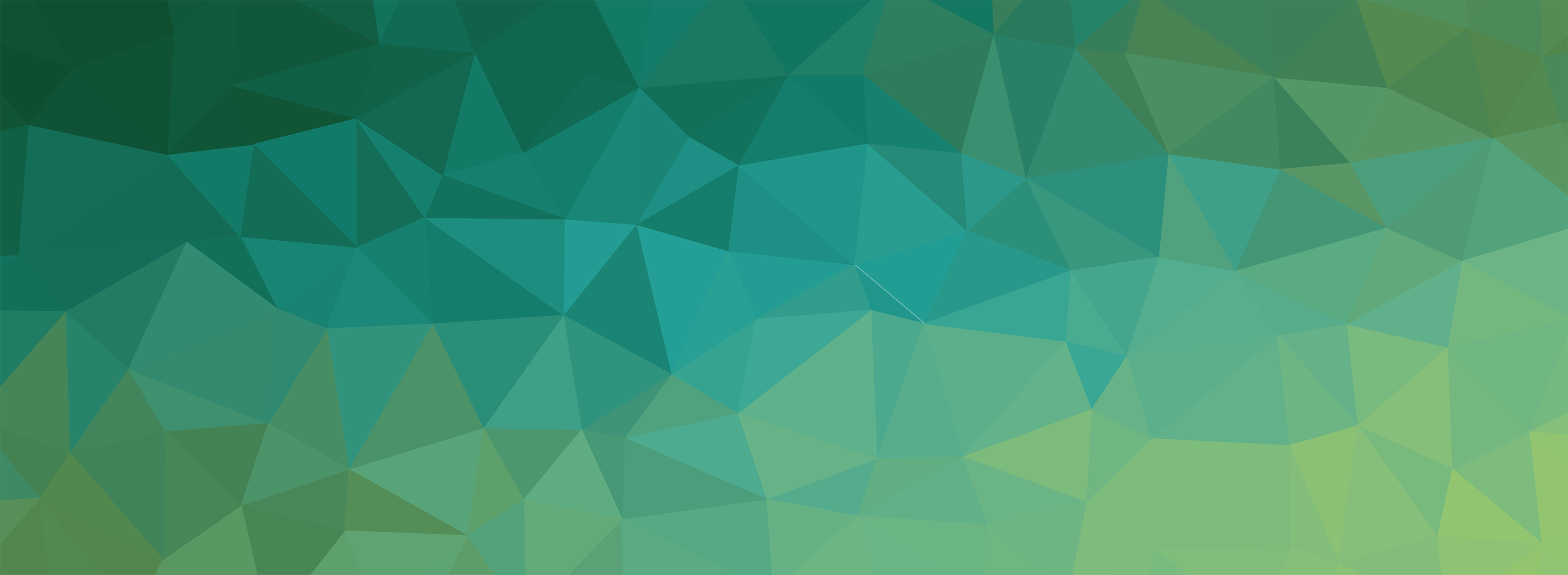 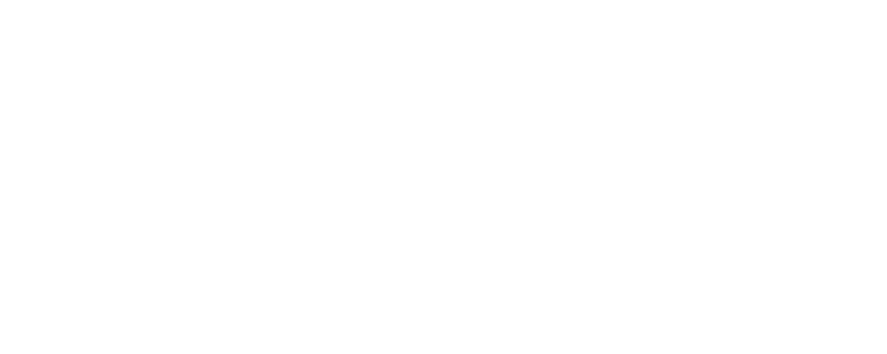 Presentation Title
Full name, affiliation
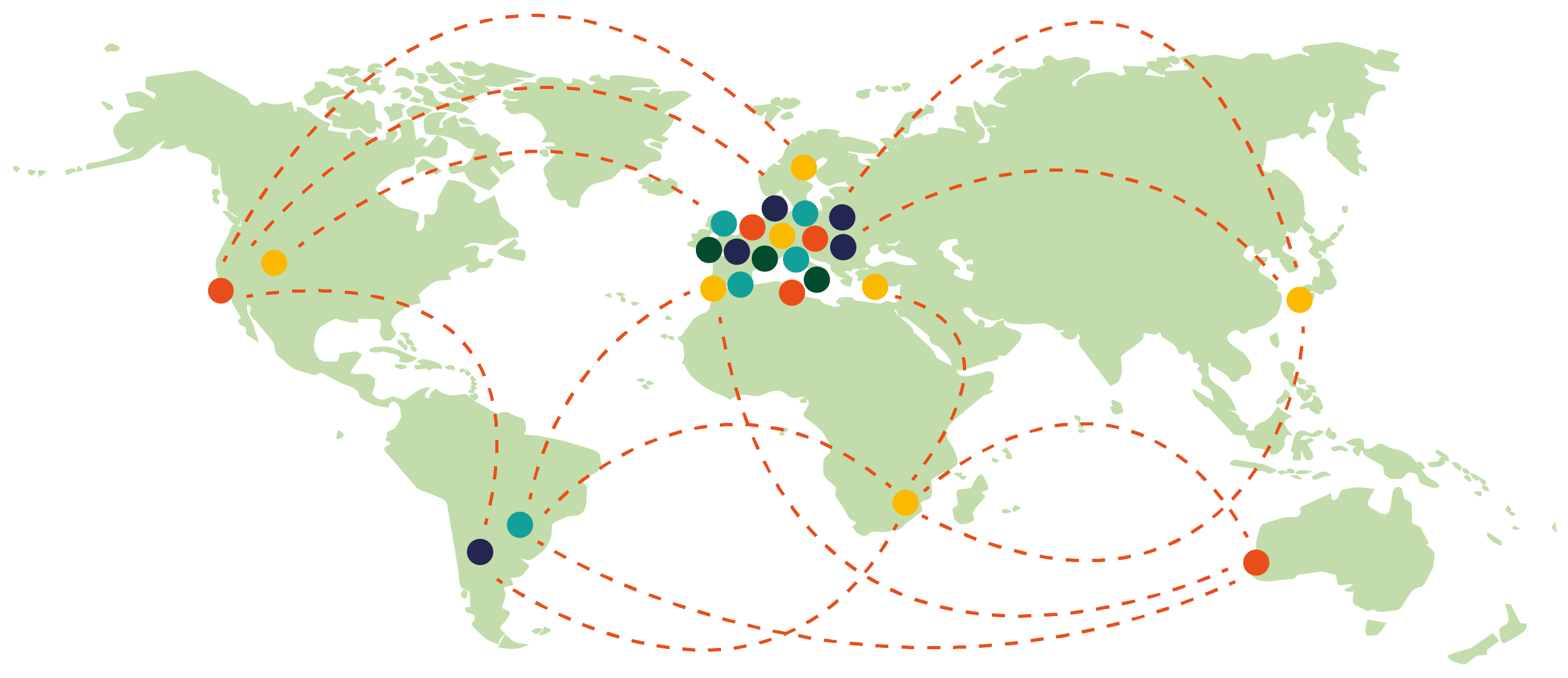 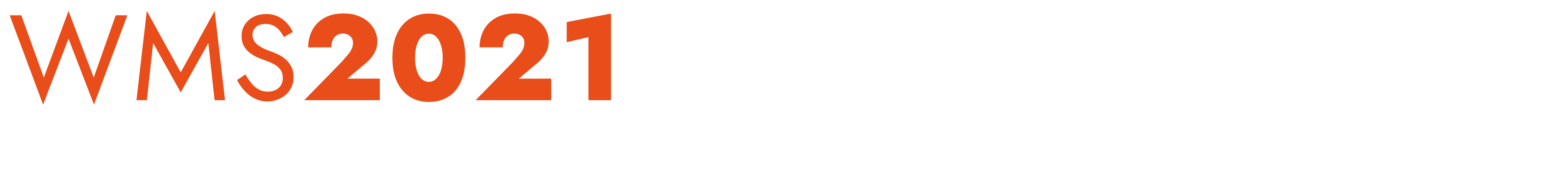 [Speaker Notes: Presentation title slide]
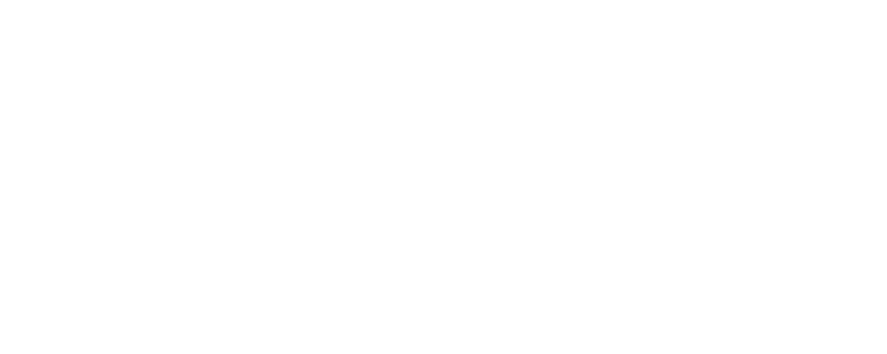 Disclosure
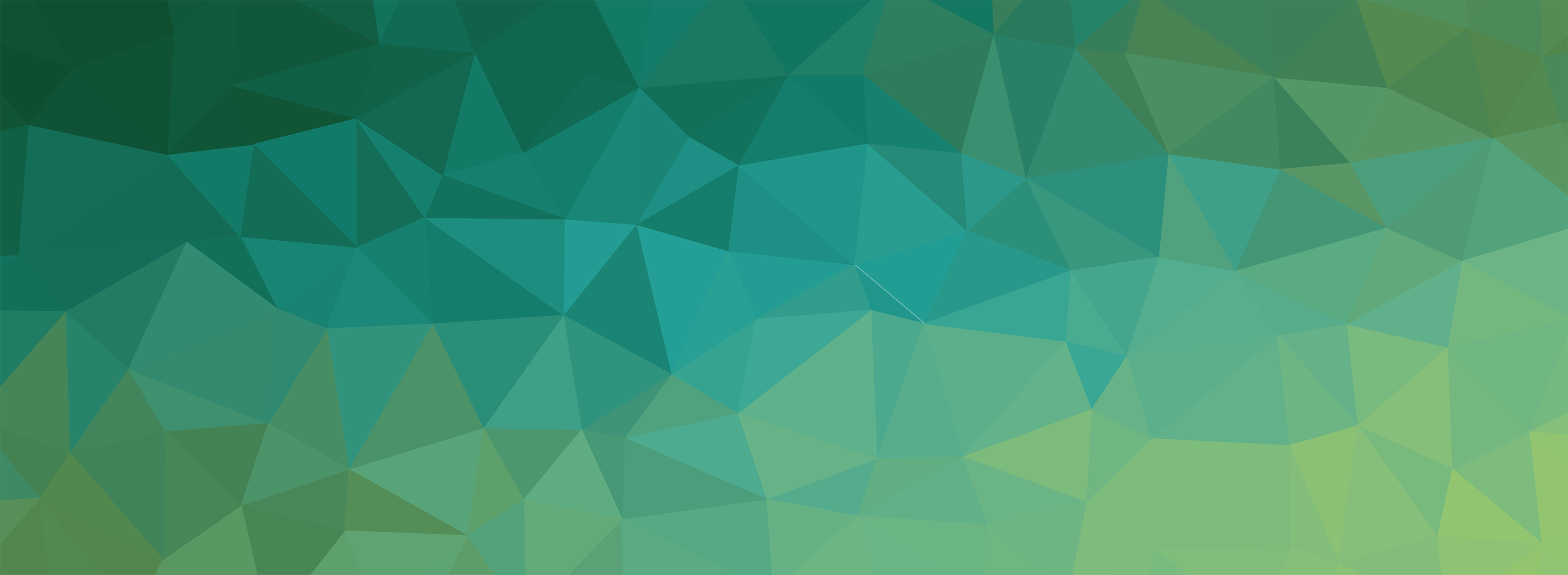 I have no actual or potential conflict of interest in relation to this presentation.
I have the following conflict/s of interest to declare:
###
##
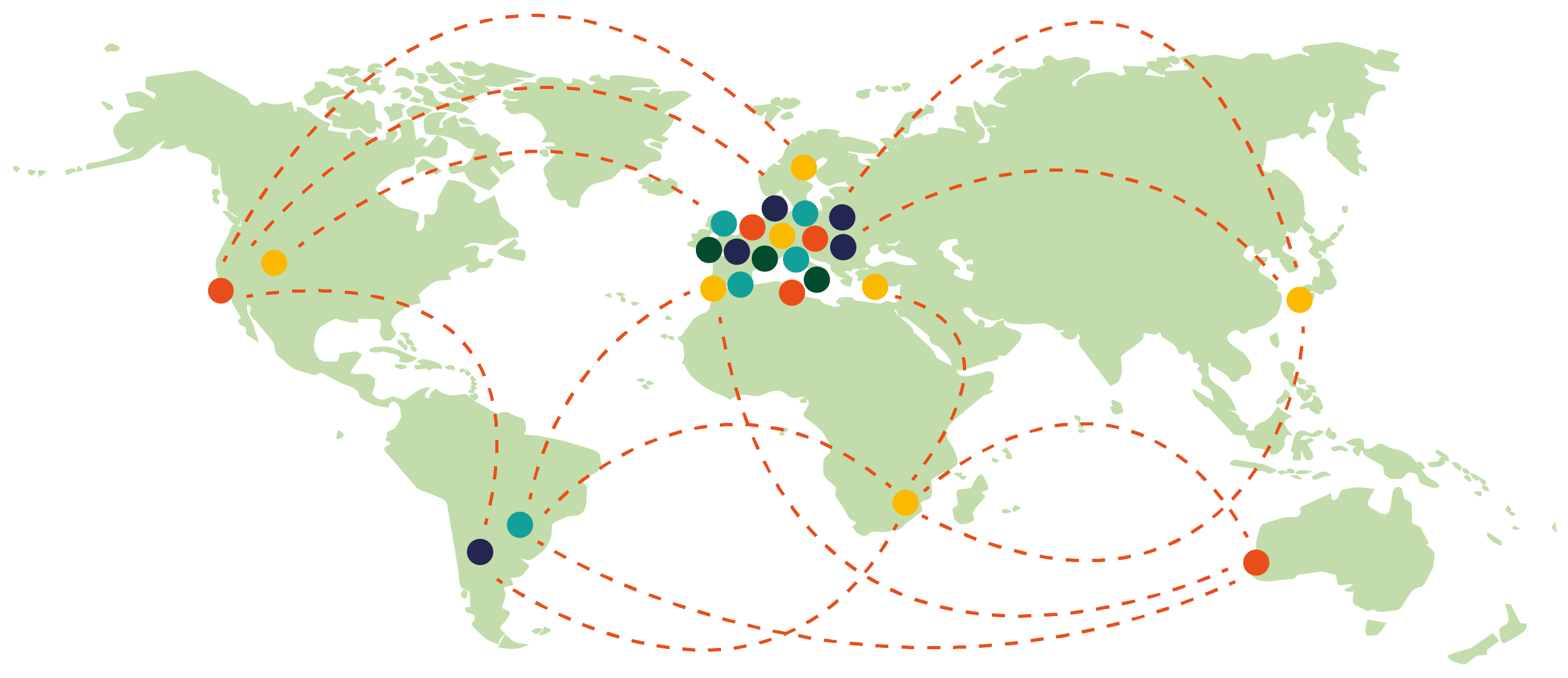 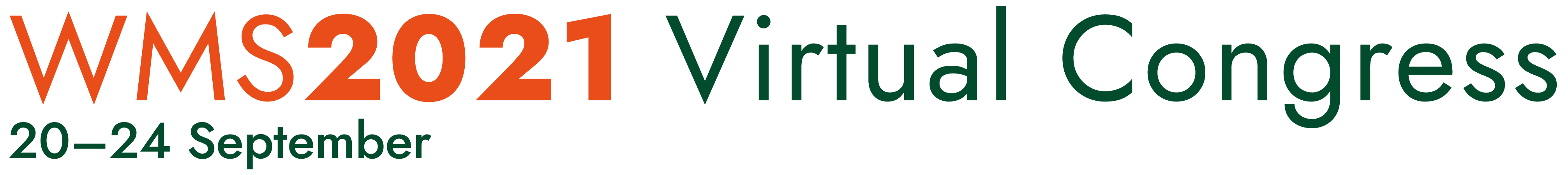 [Speaker Notes: Disclosure Slide Template for Presentations at the WMS2021 Virtual Congress. Delete and complete as relevant. 
NOTE: This should be the first slide after the title slide]
Leave this area free of text and images
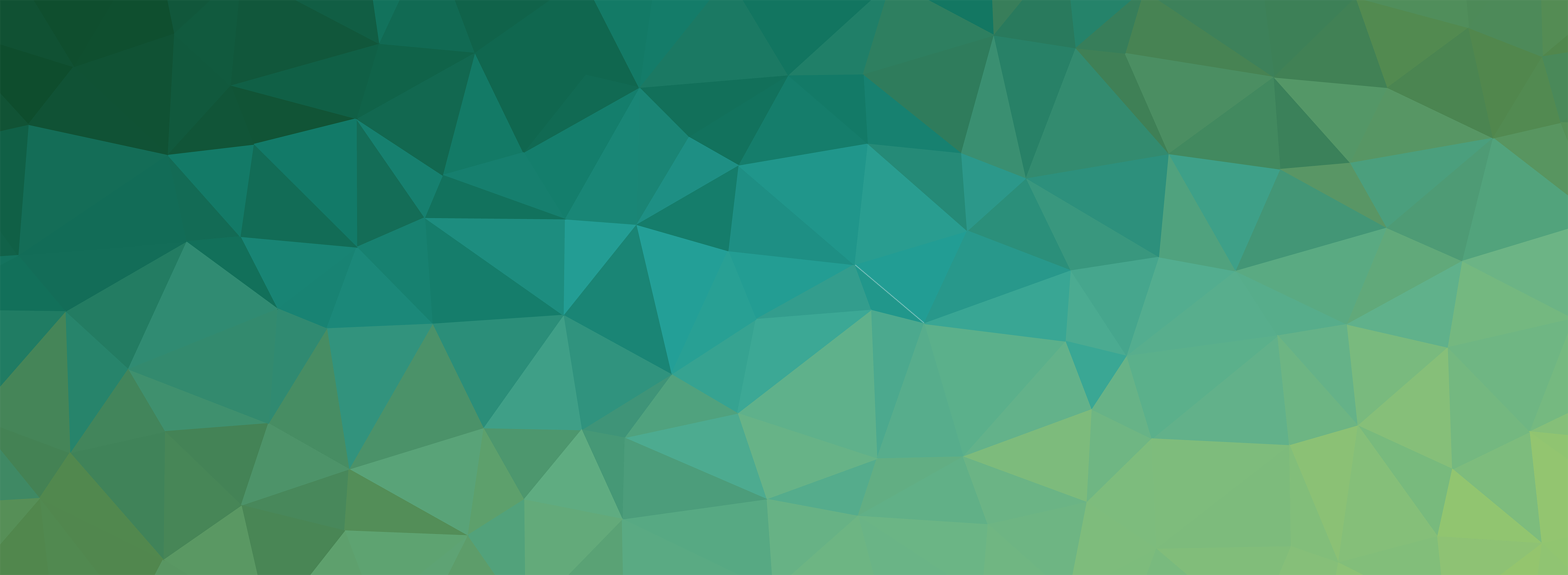 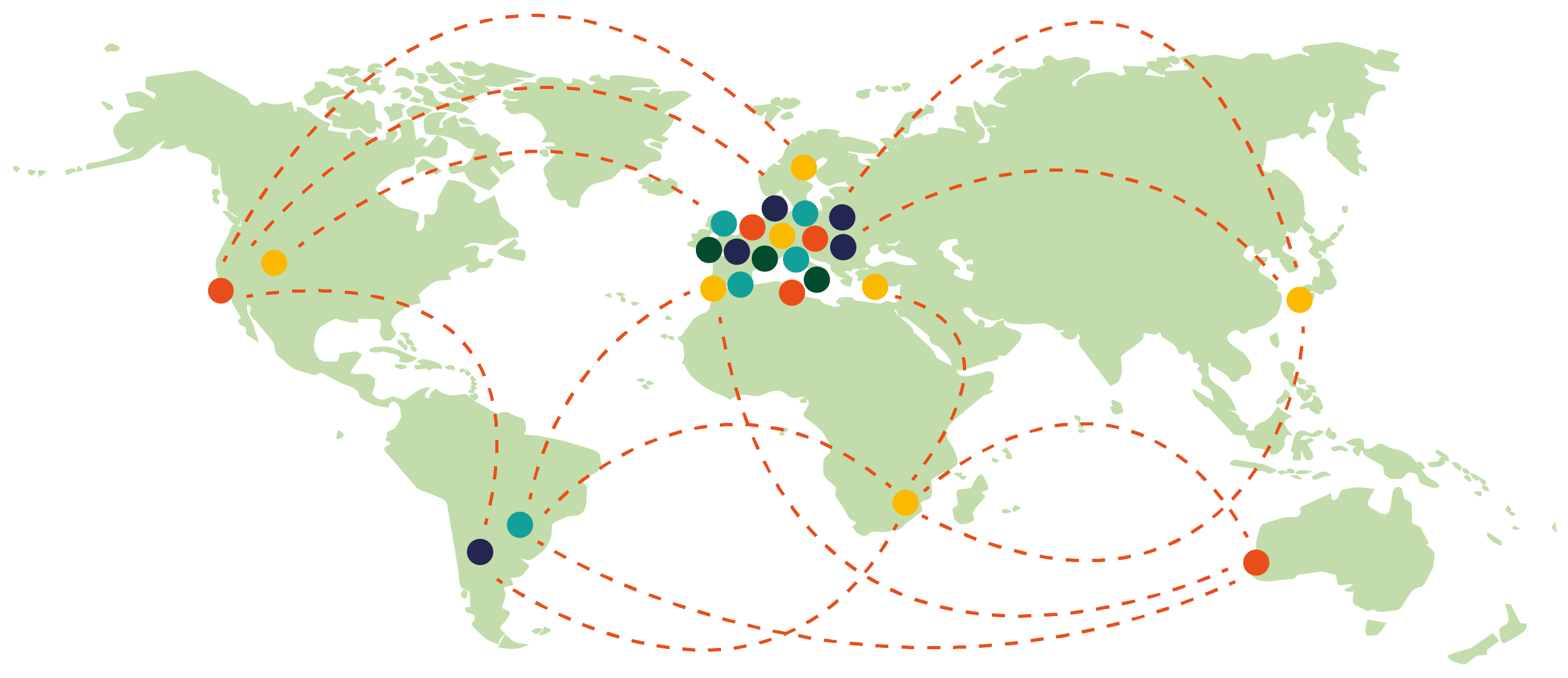 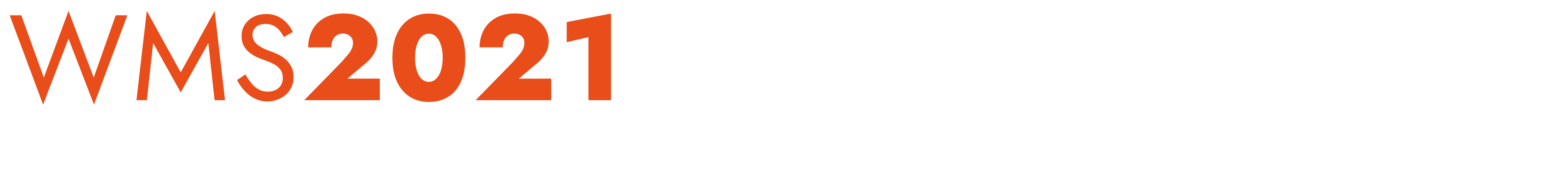 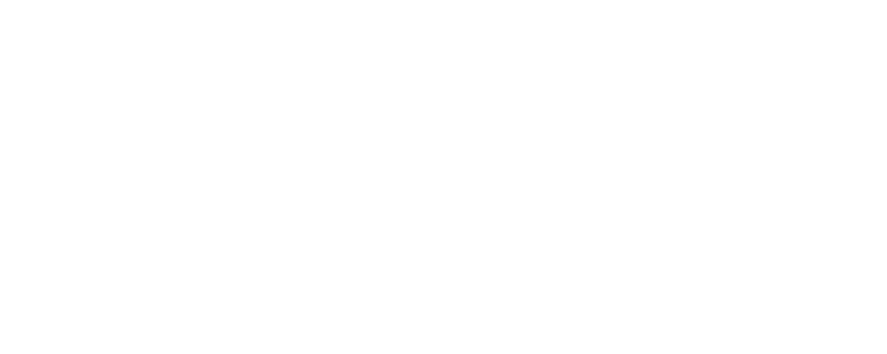 [Speaker Notes: Optional presentation content slide template - you can choose to use this format template for the rest of your presentation but this is not mandatory]